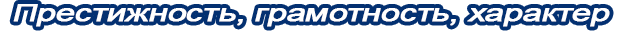 государственное бюджетное профессиональное образовательно учреждение
«Пермский  политехнический колледж имени Н.Г. Славянова»
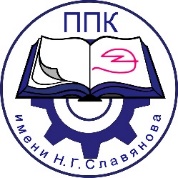 Международный день борьбы с наркоманией
Дровняшина Валерия Андреевна 
Группа СА-21
Тема выступления
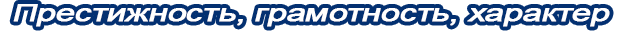 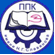 Генеральная Ассамблея Организации объединенных наций в 1987 г. провозгласила 1 марта Международным днем борьбы с наркоманией и незаконным оборотом наркотиков, определив тем самым всю важность проблемы и проявив свою решимость расширять международное сотрудничество для достижения цели – мирового сообщества, свободного от наркомании. Сегодня наркомания поразила все страны мира.
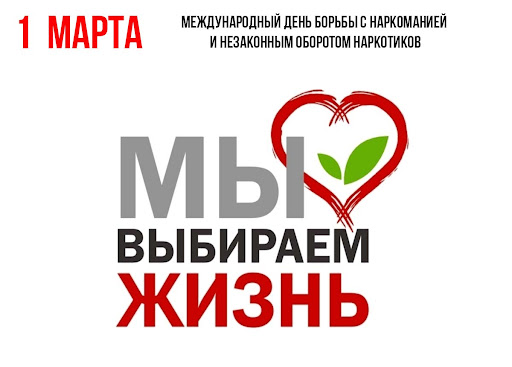 Дровняшина Валерия Андреевна
Тема выступления
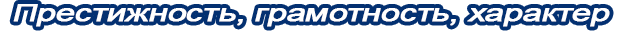 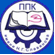 Исследования
По данным исследований, во всем мире хотя бы один раз каннабис (марихуана) употребляли 13,8 миллиона молодых людей в возрасте 15-16 лет. Критическим периодом в плане приобщения к психоактивным веществам является период с раннего (12-14 лет) до позднего (15-17 лет) подросткового возраста, а наибольшая доля лиц, употребляющих психоактивные вещества, приходится на возраст 18-25 лет.
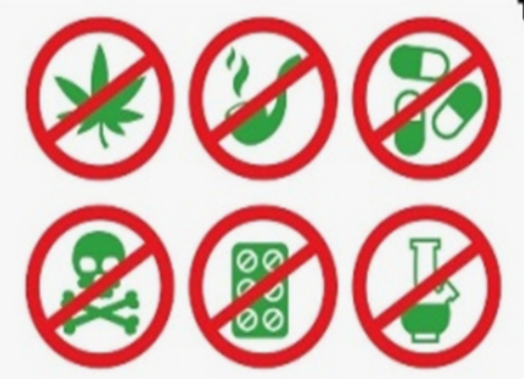 Дровняшина Валерия Андреевна
Тема выступления
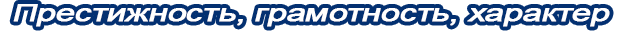 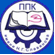 Предпосылки
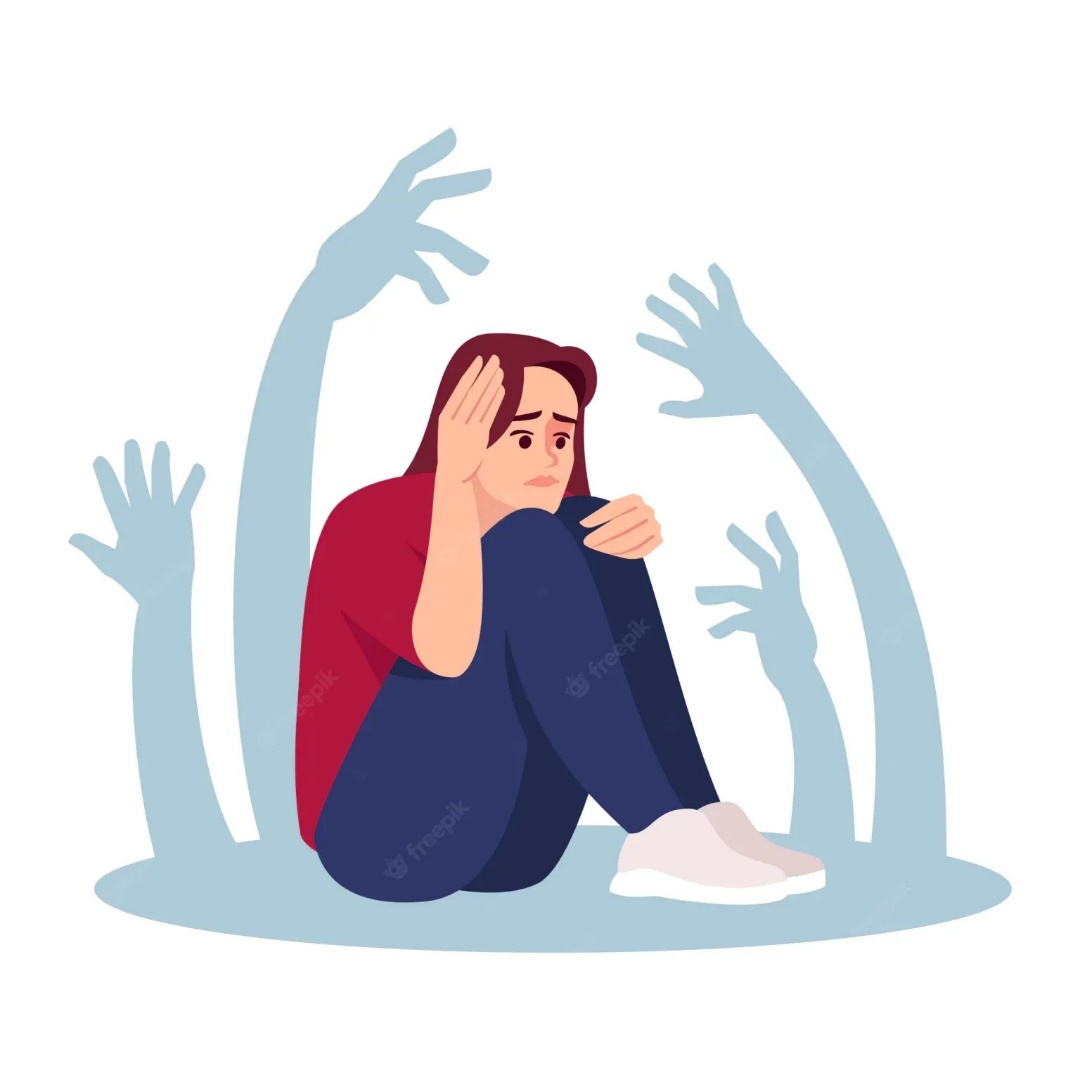 Некоторые психологические предпосылки к заболеванию:
Низкая или, наоборот, завышенная самооценка.
Сложности в общении.
Психологические комплексы.
Неумение справляться со своими чувствами.
Высокий уровень внутреннего напряжения.
Склонность к рискованным ситуациям.
Дровняшина Валерия Андреевна
Тема выступления
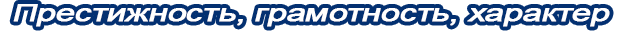 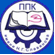 Предпосылки
Предпосылки и проявления наркомании на социальном уровне:
Употребление химических веществ (алкоголь, табак) – традиционно и легально. Употребление - социальная норма, не нормально не употреблять.
Неполная семья, нездоровая атмосфера в семье (даже в полной).
Частые переезды.
Зависимость в семье.
Доступность веществ.
Мода.
Реклама – не только прямая реклама алкогольных напитков, но и косвенная, например, реклама обезболивающих – таблетка от боли.
Отсутствие четких жизненных ориентиров, разорванные поколения.
Нет позитивного взрослого – здоровой модели поведения.
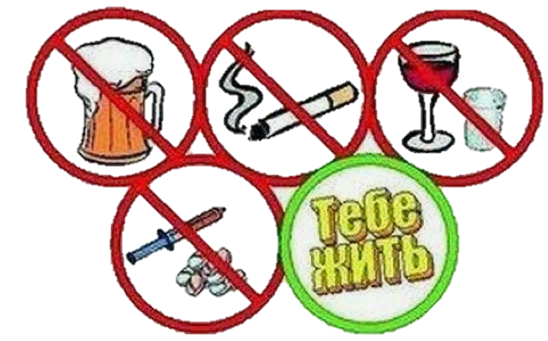 Дровняшина Валерия Андреевна
Тема выступления
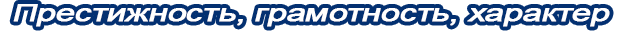 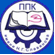 Последствия употребления
Употребление наркотиков приводит к необратимым изменениям в организме человека. Под действием наркотиков погибают клетки мозга, страдает сердечно-сосудистая система, разрушаются клетки крови, возникает склонность к тромбозам сосудов и незаживающим язвам, выпадают зубы и волосы. В печени развивается тяжелый воспалительный процесс – гепатит, а затем цирроз. Дети, родившиеся у матерей, злоупотребляющих наркотическими веществами, имеют целый ряд медицинских проблем: маленький вес при рождении, пороки развития, проблемы неврологического характера. С распространением наркомании тесно связана проблема СПИДа.
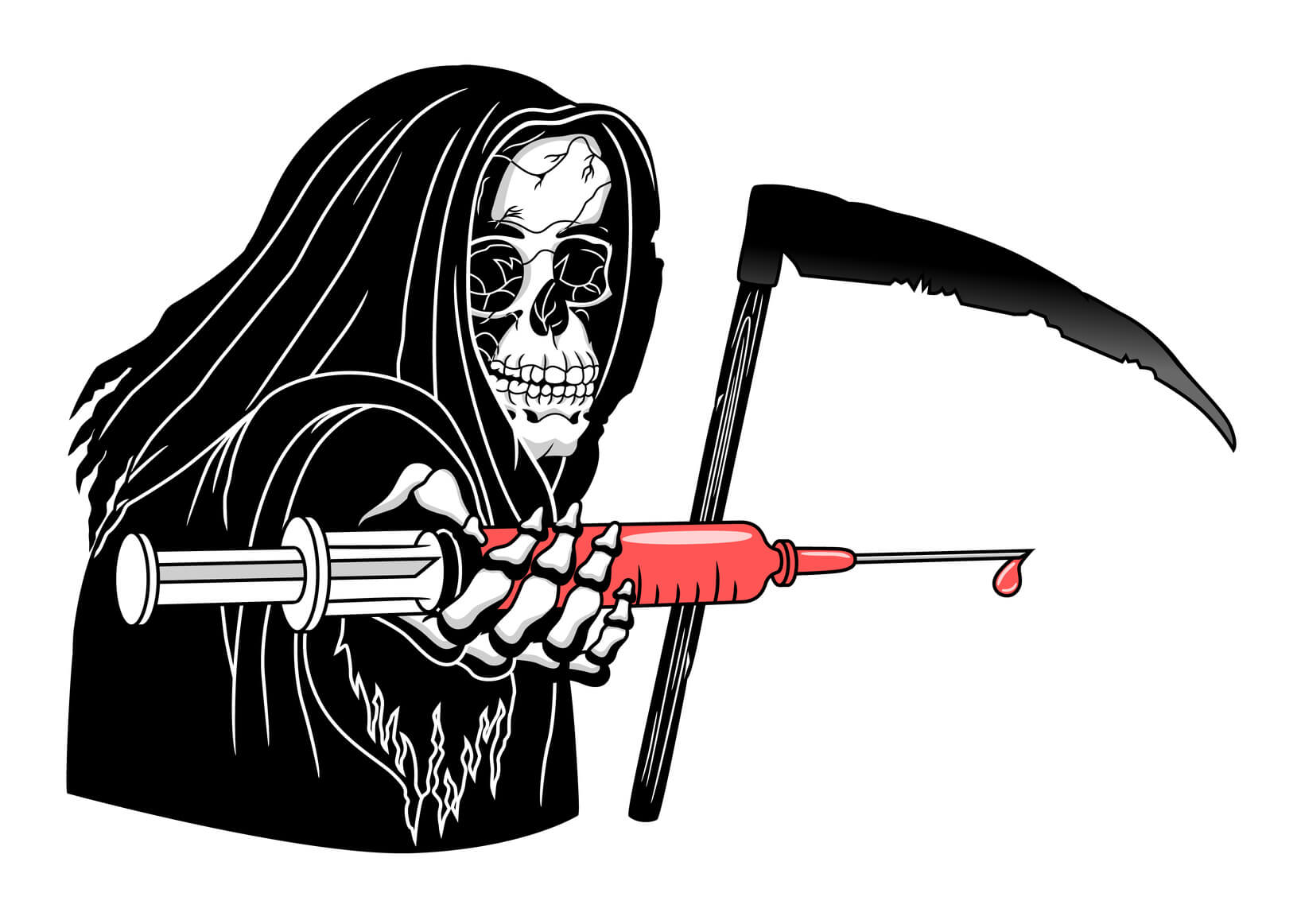 Дровняшина Валерия Андреевна
Тема выступления
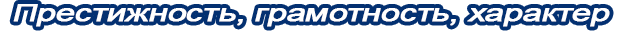 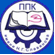 Объекты в Docker
Наркомания – болезнь, при которой, как ни при какой другой, чрезвычайно важно отношение к ней человека, осознание им всей ее опасности, неминуемых тяжелых последствий, необходимо желание самого человека сбросить тяжкое бремя страшного недуга.
Эксперименты с наркотиками всегда заканчиваются ущербом для себя и никогда не проходят бесследно для психики и тела.
Помните! Наркомания – это путь «в никуда», дорога «в один конец». Будьте благоразумны сами и бдительны по отношению к окружающим вас близким людям, в особенности, к детям.
Ни под каким предлогом, ни под каким видом, ни из любопытства, ни из чувства товарищества, ни в одиночку, ни в группе, не принимайте наркотики. Не потеряйте свой человеческий образ!
Дровняшина Валерия Андреевна
Тема выступления
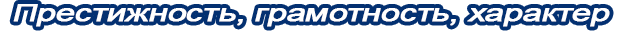 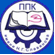 Спасибо за внимание
Ведите здоровый образ жизни!
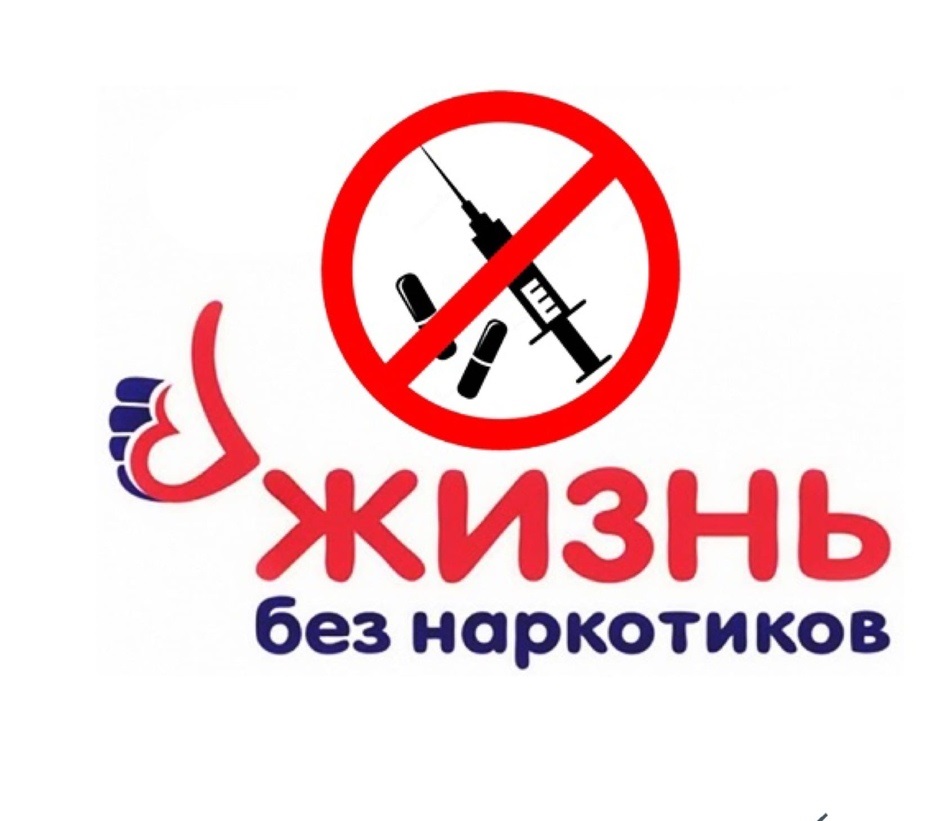 Дровняшина Валерия Андреевна